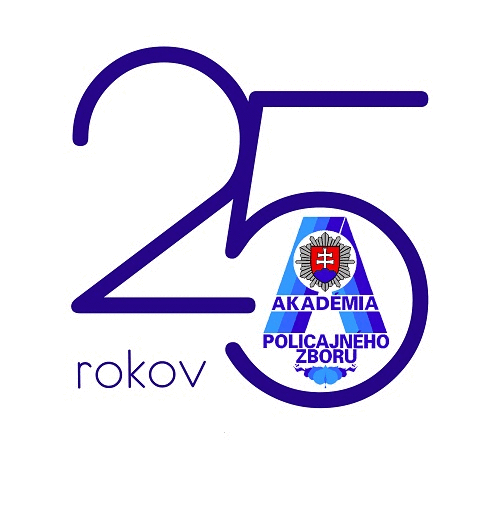 25 rokov Akadémie Policajného zboru v Bratislave
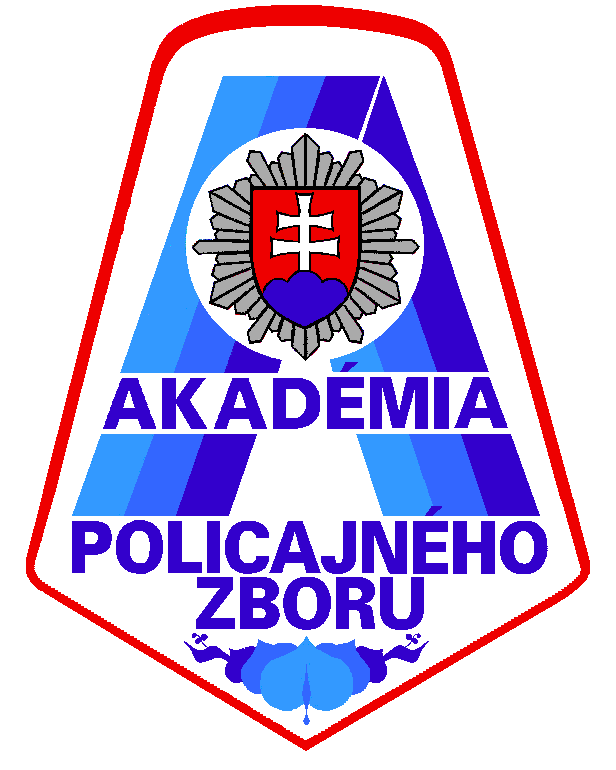 GALÉRIA  REKTOROV
 AKADÉMIE POLICAJNÉHO ZBORU V BRATISLAVE
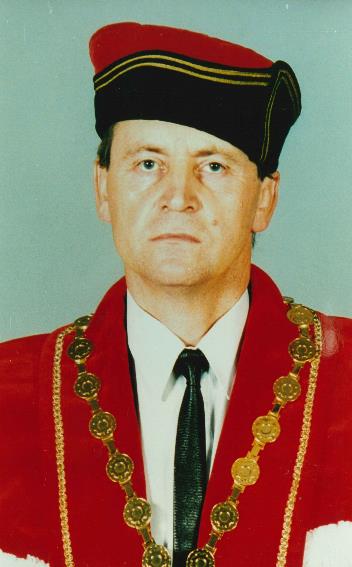 Prof. JUDr. Ing. Viktor PORADA, PhD.
1992 – 1993
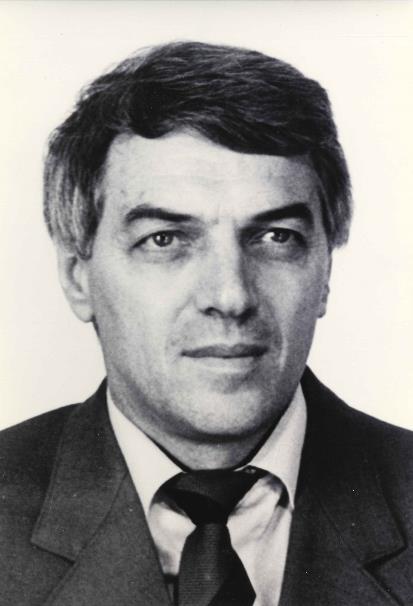 doc. JUDr. Pavol BALÁŽ, CSc.
1993 – 1997
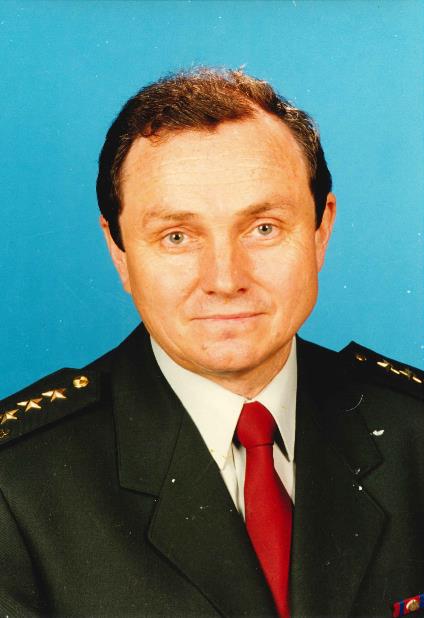 doc. PhDr. Róbert CHALKA, CSc.
1997 – 2003
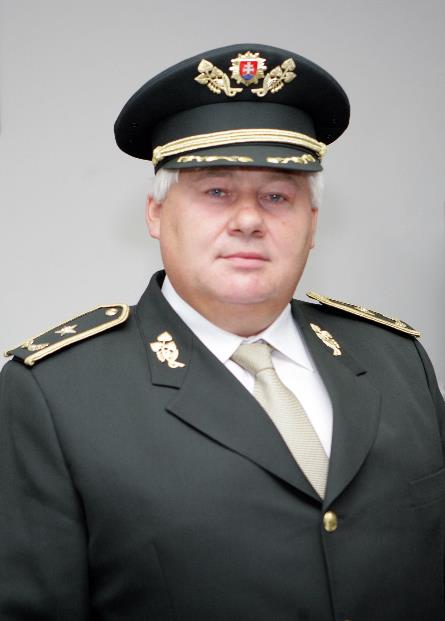 gen. prof. JUDr. Jozef KURIL, CSc.
2003 – 2010
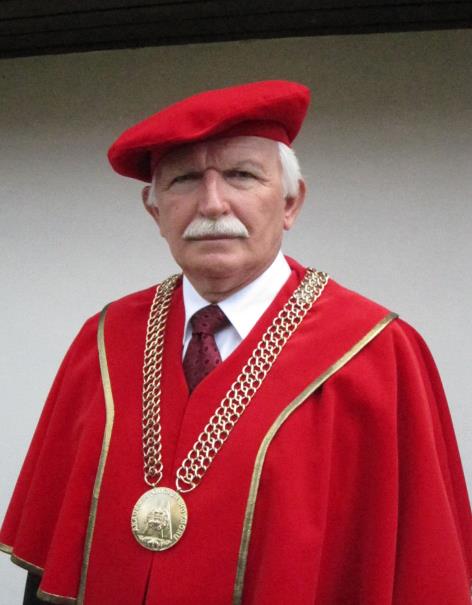 prof. Ing. Václav KRAJNÍK, CSc.
2011 – 2012
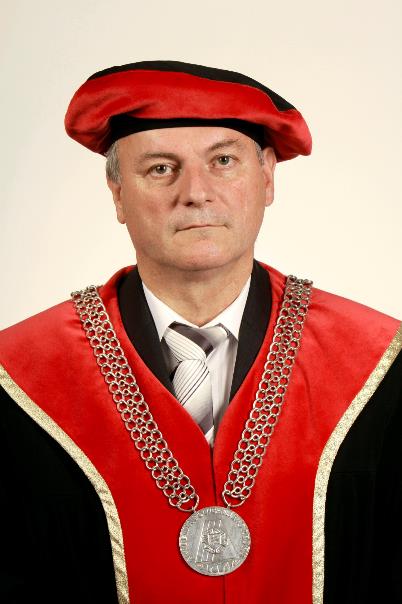 Dr.h.c. doc. JUDr. Štefan KOČAN, PhD.
2012 – 2014    poverený
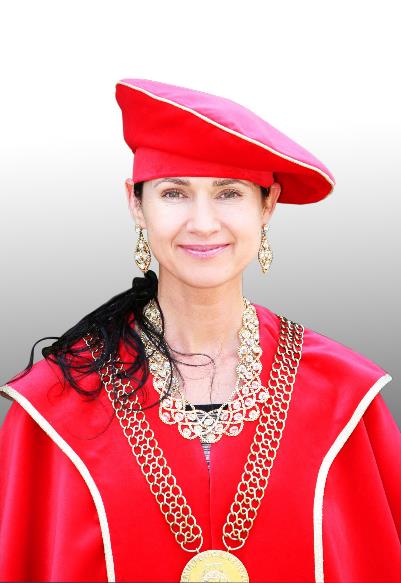 Dr.h.c. doc. JUDr. Lucia KURILOVSKÁ, PhD.
2014 – doteraz
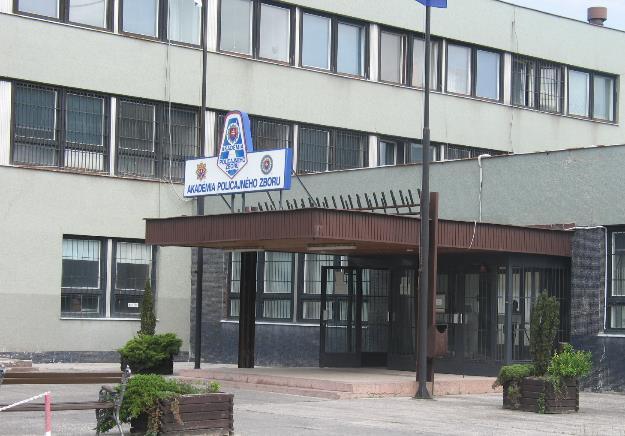 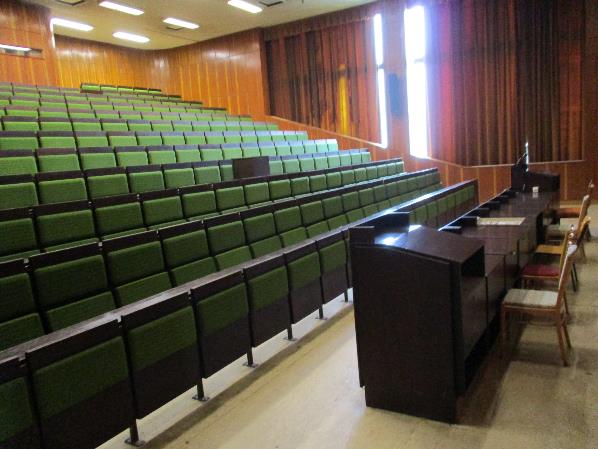 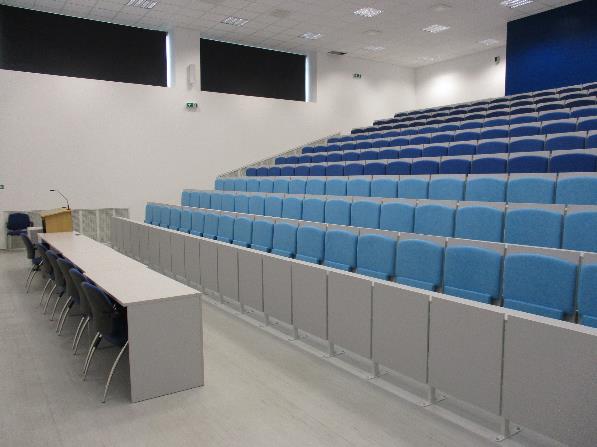 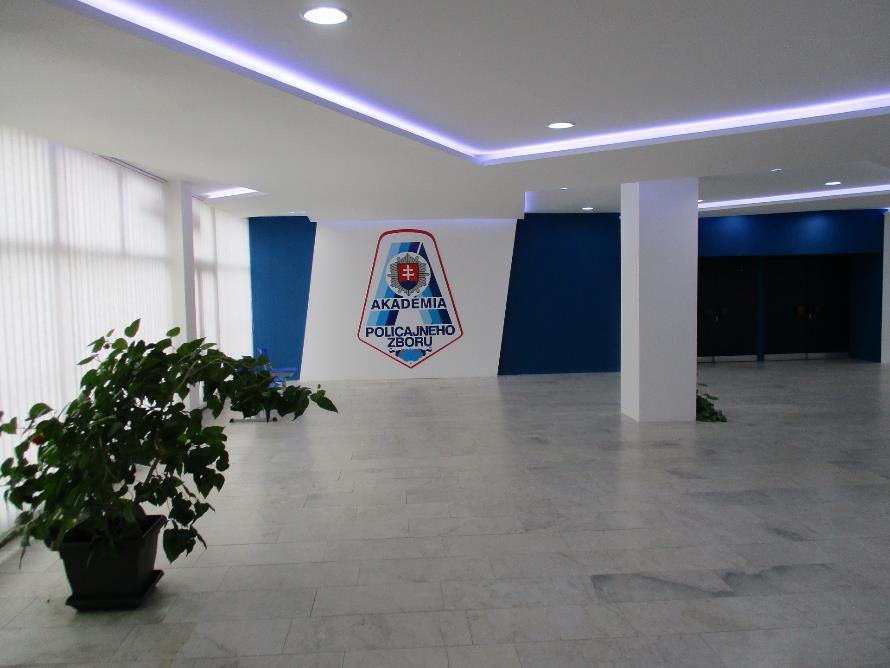 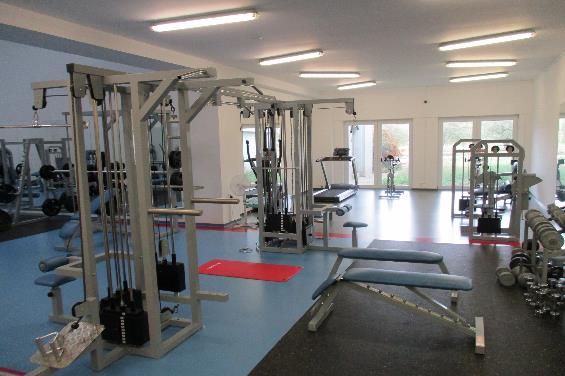 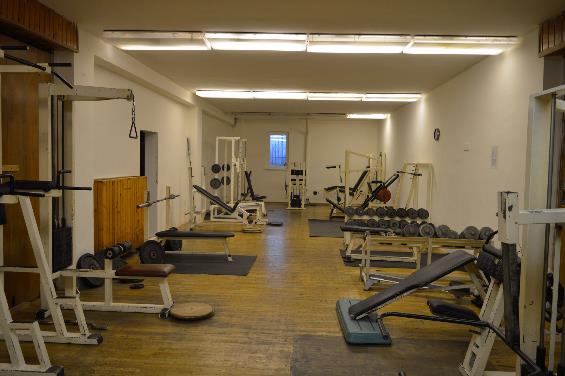 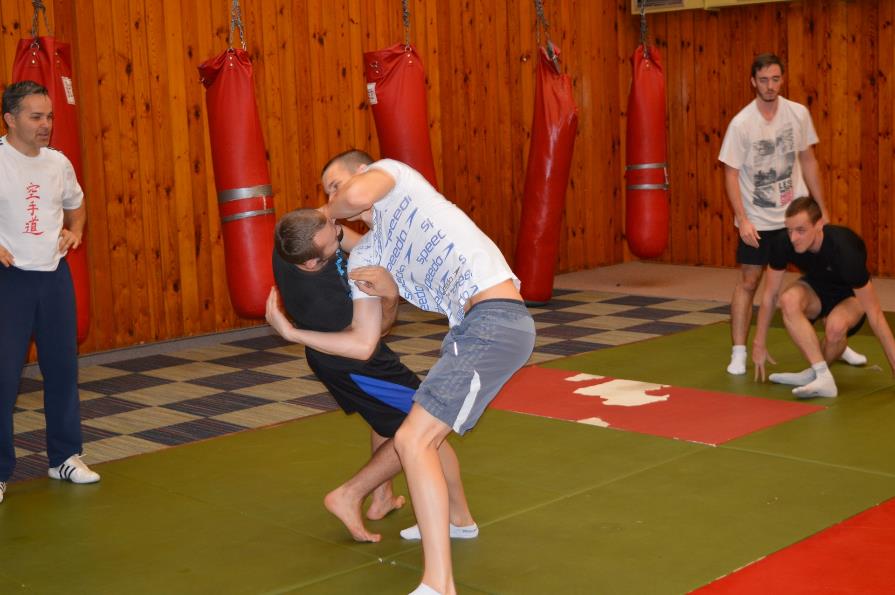 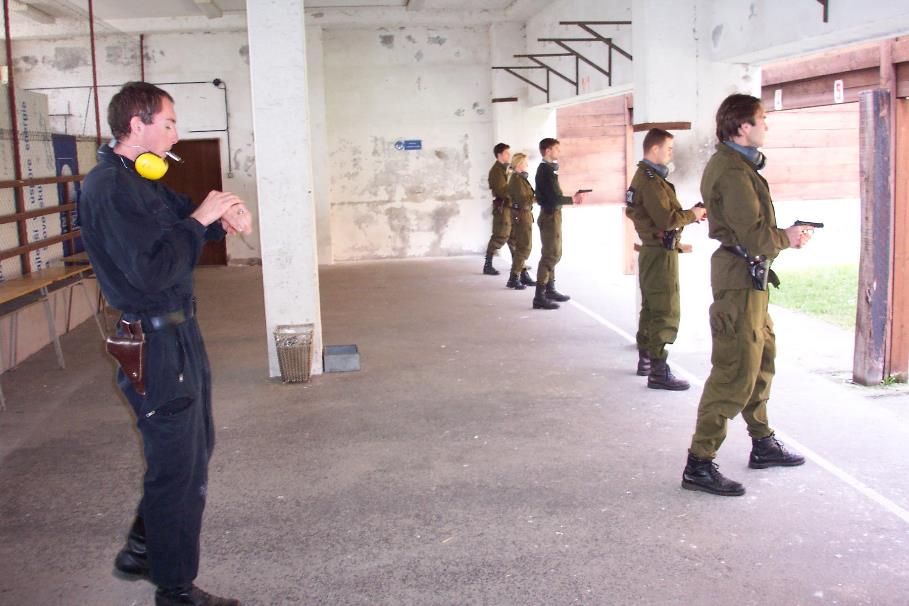 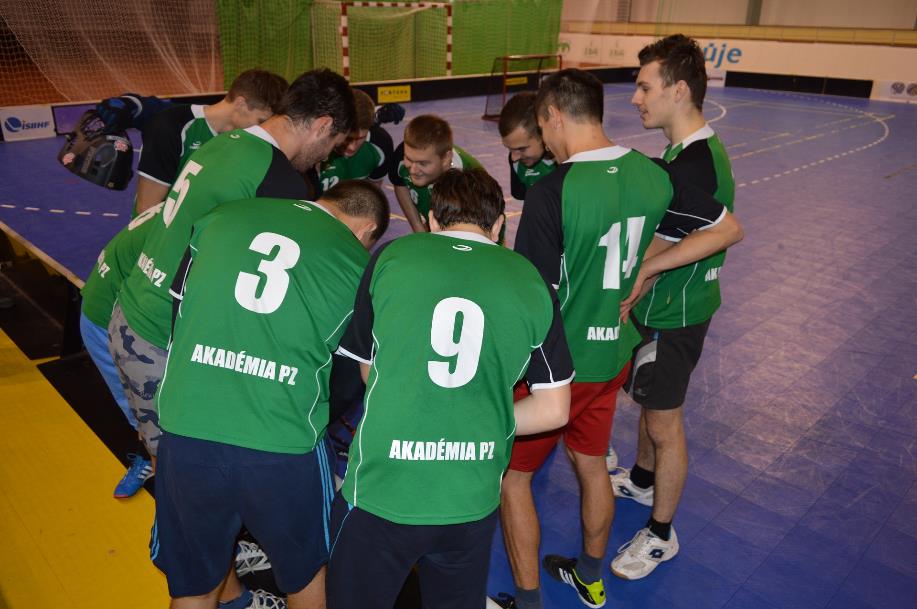 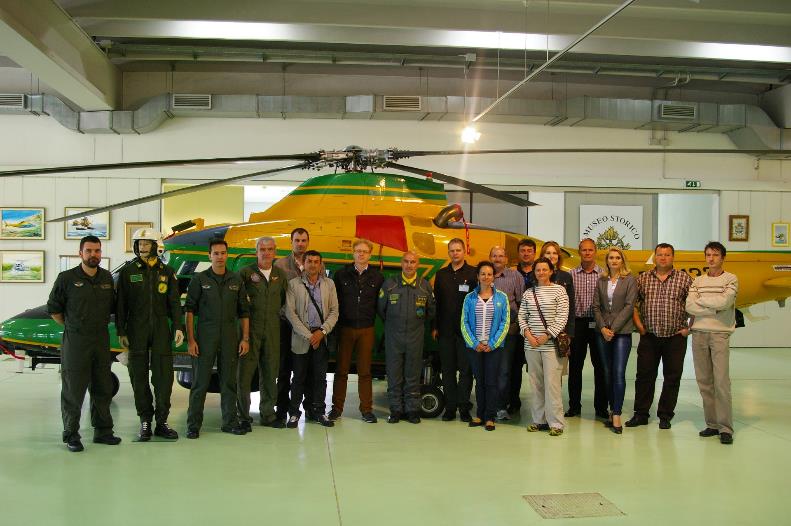 Training in English Communication for Border Guards Air Crew Language Tool
Rím 2013
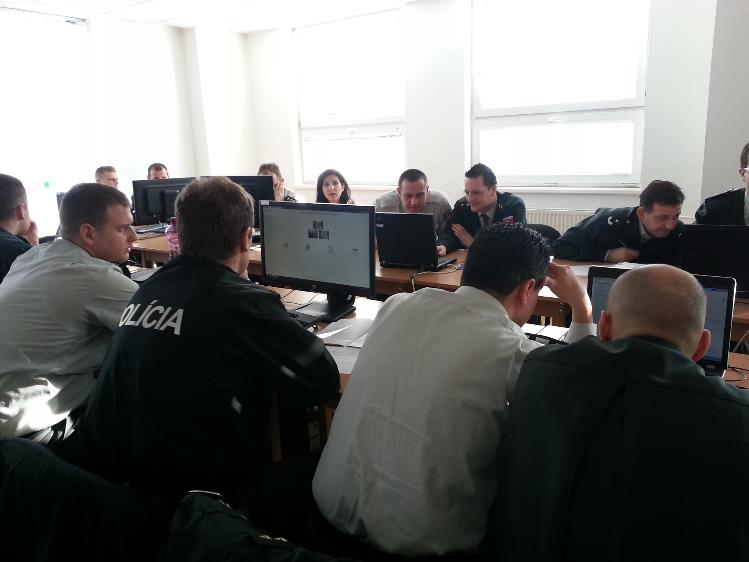 Školenie odborného anglického jazyka  formou multimédií
Vyšné Nemecké 2014
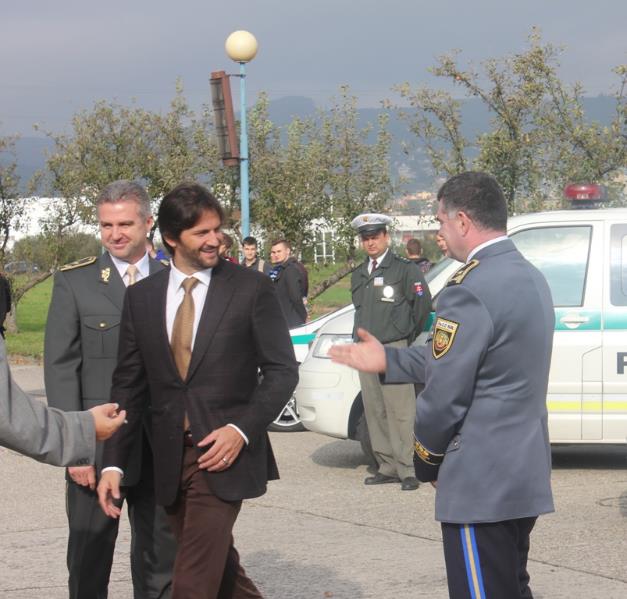 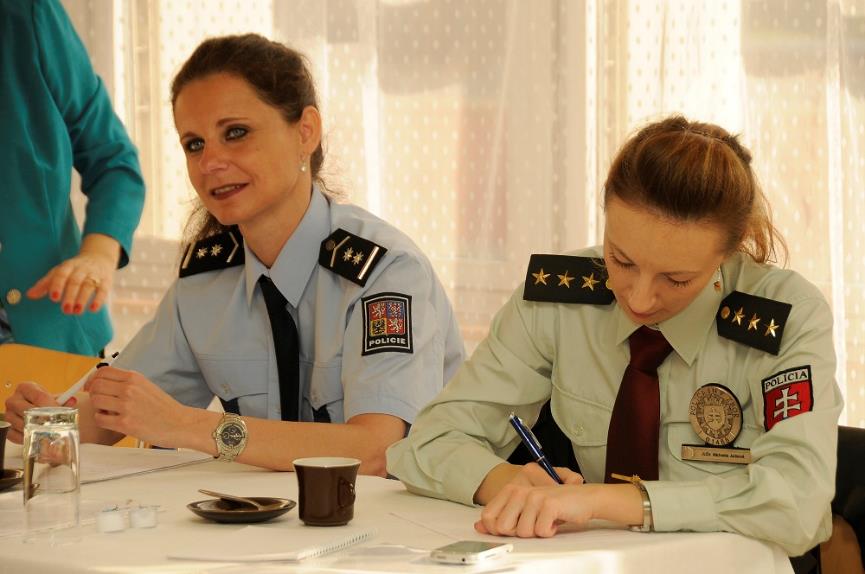 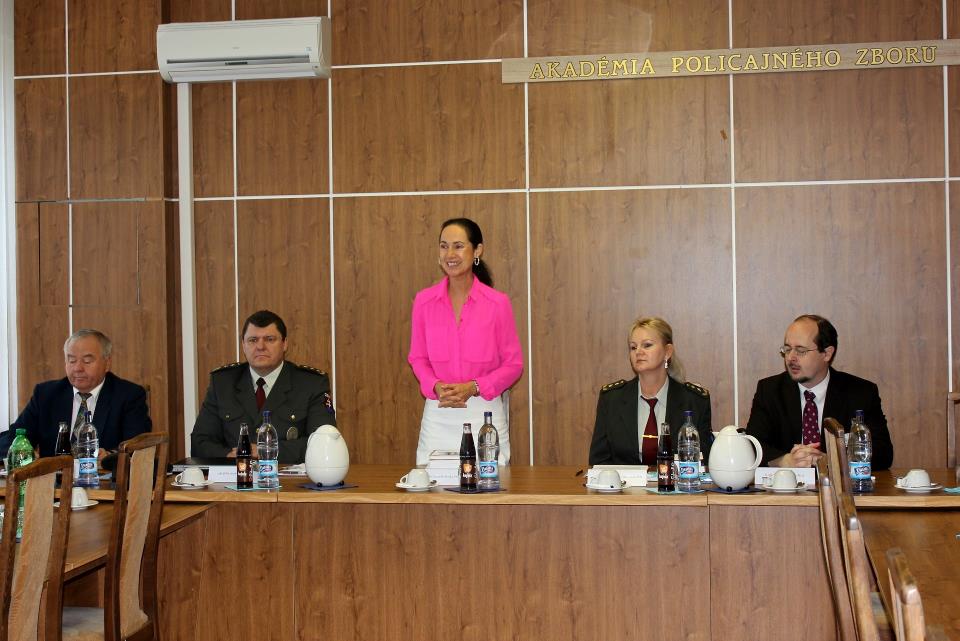 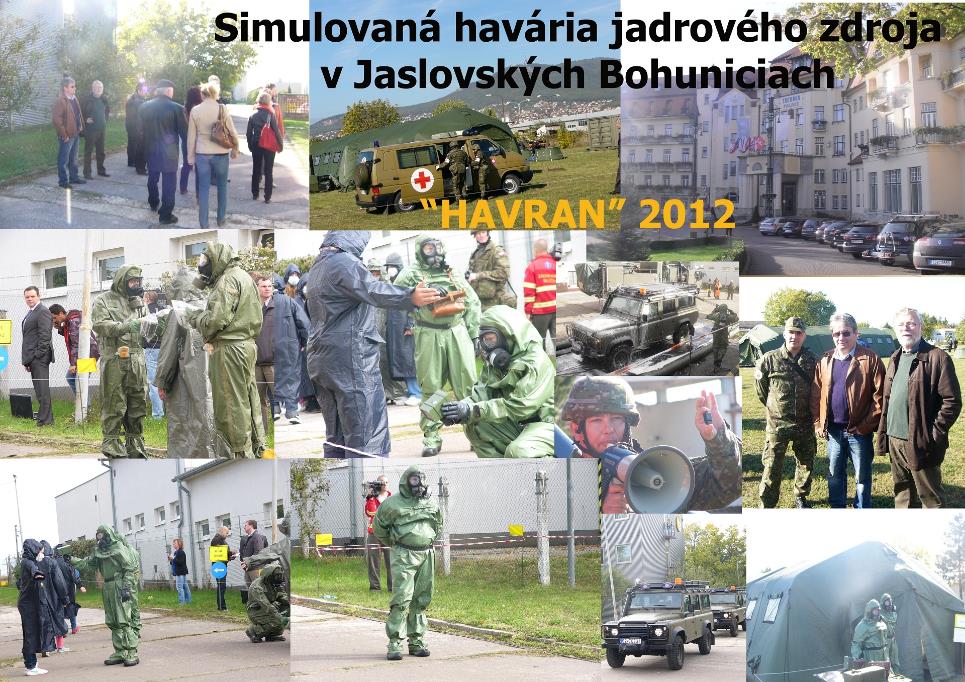 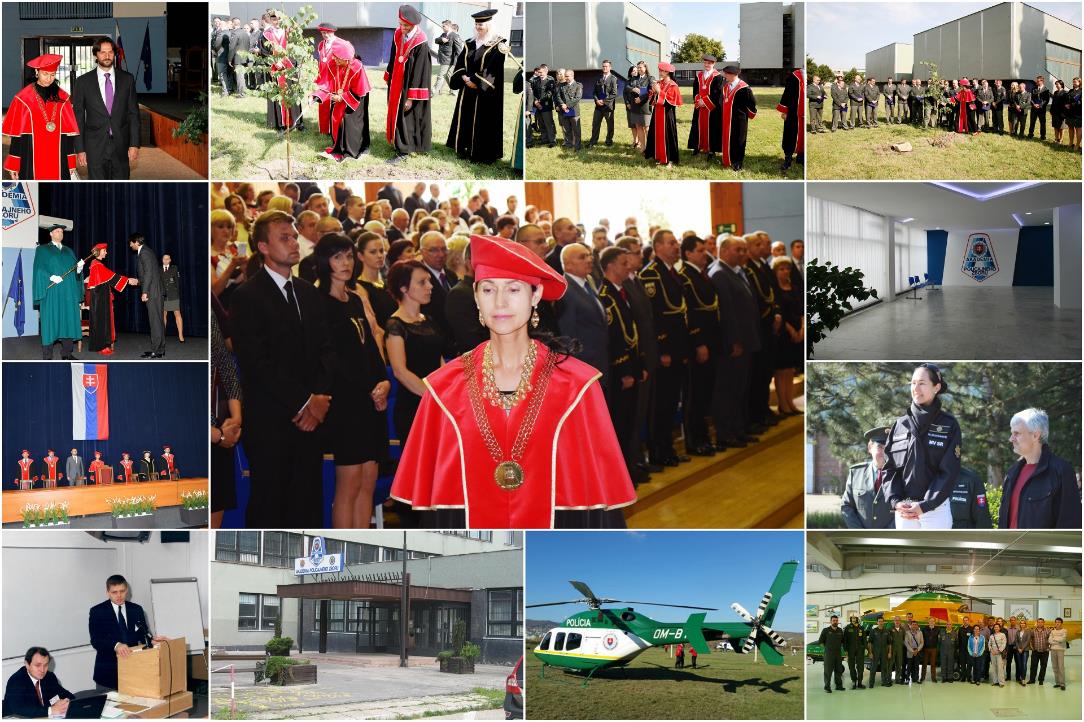 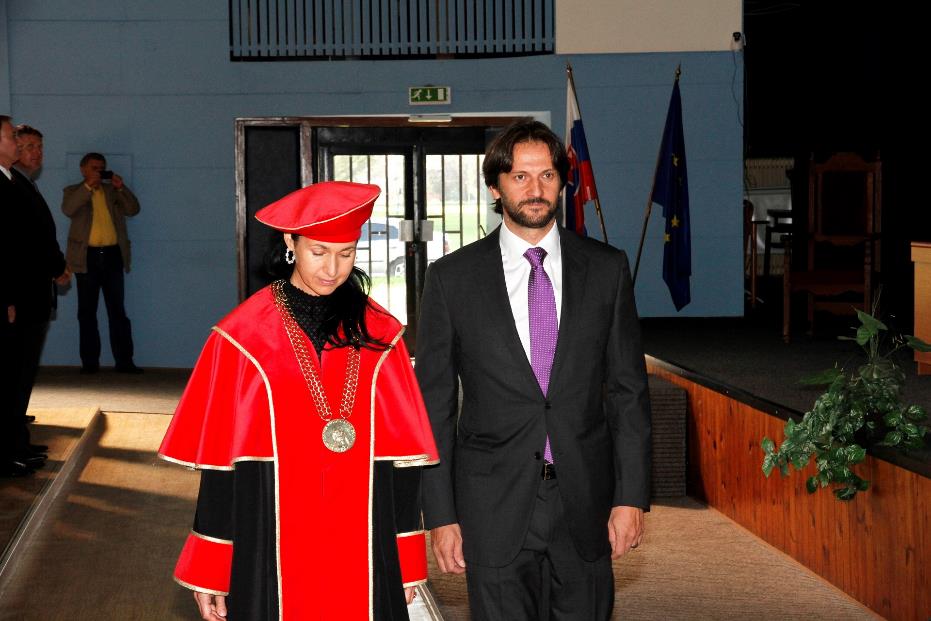 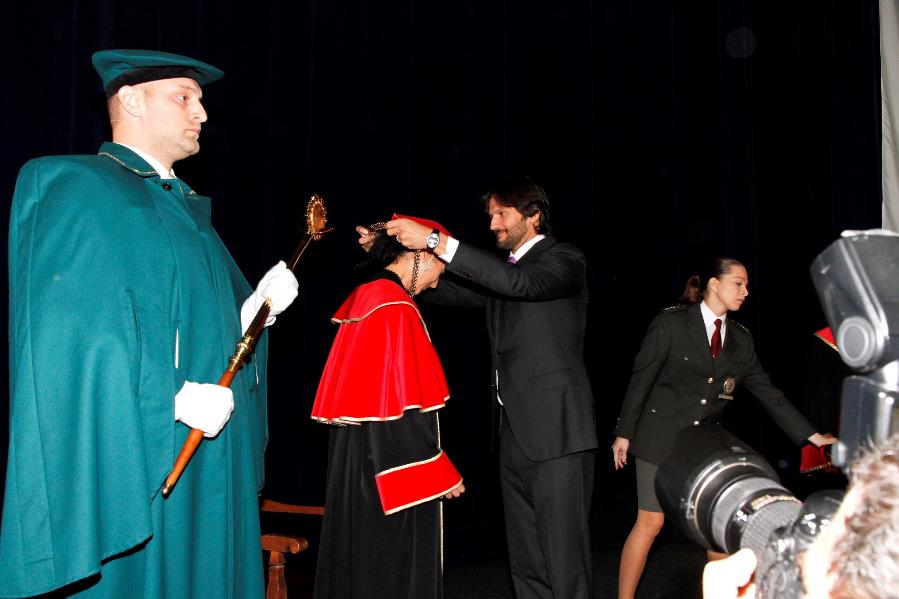 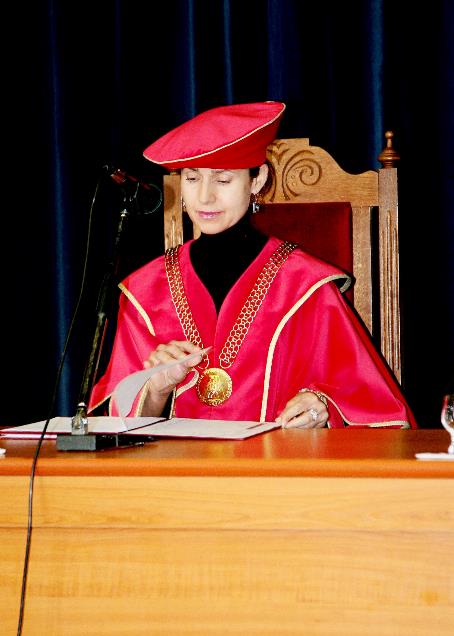 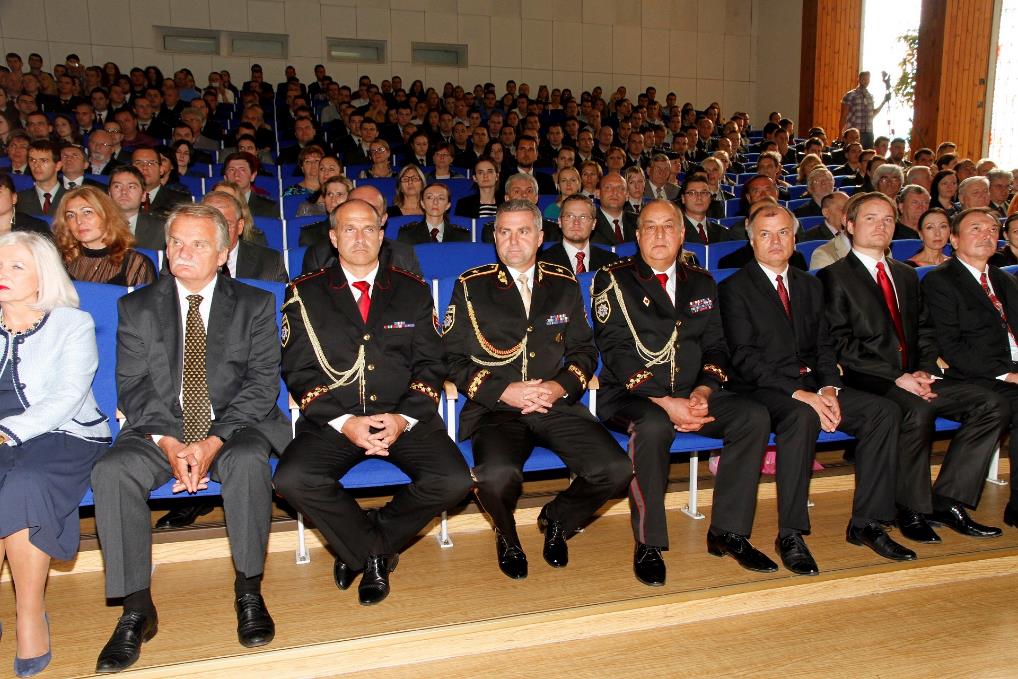 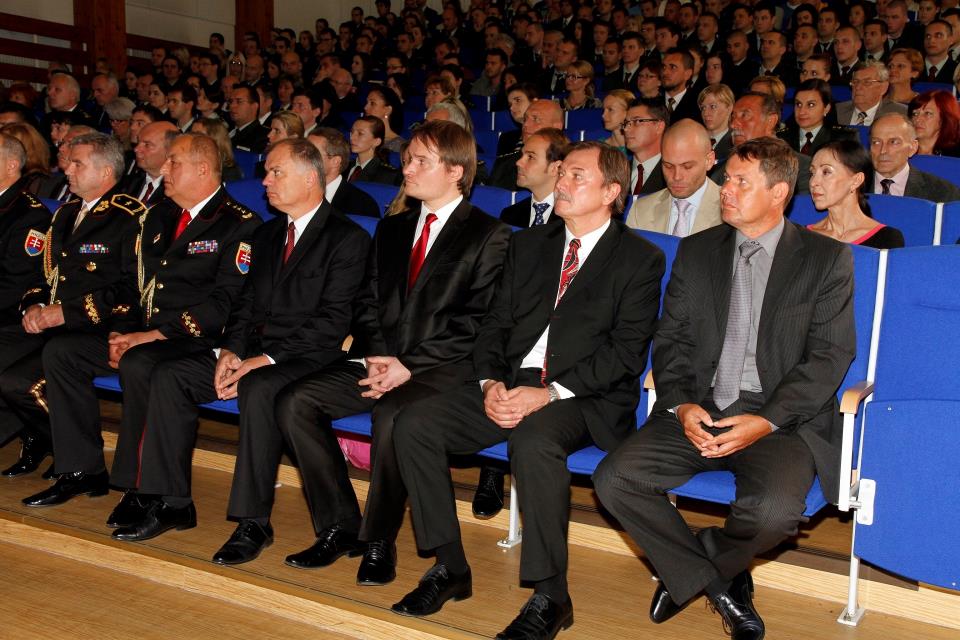